به نام خداوند بخشاینده مهربان
موضوع:
مخاطرات و وسایل حفاظتی در آزمایشگاه
The Quality Management System
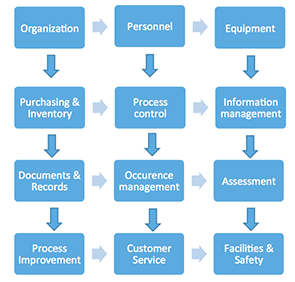 چه مواردی به محافظت نیازمند است؟
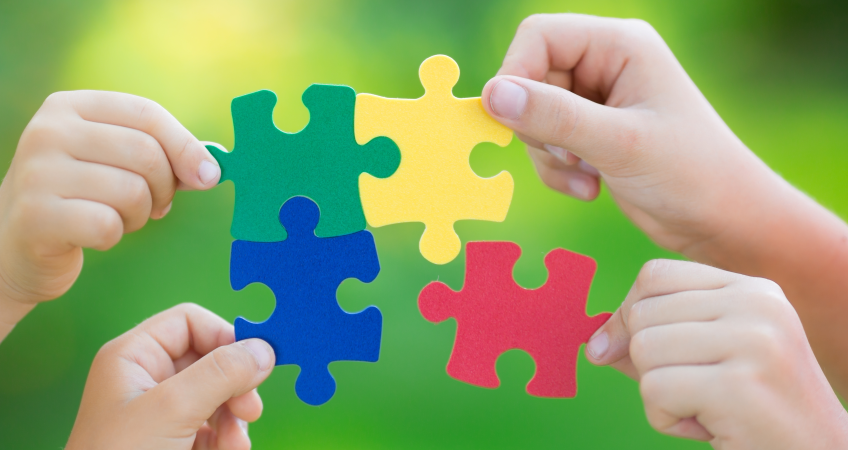 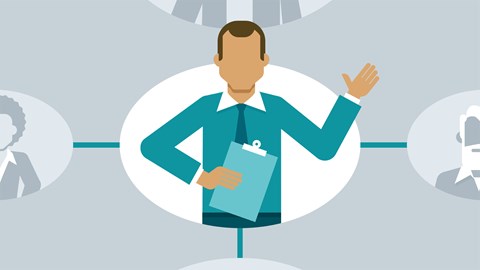 Yourself
                                   Your workmates
                                   The community
                                  The environment
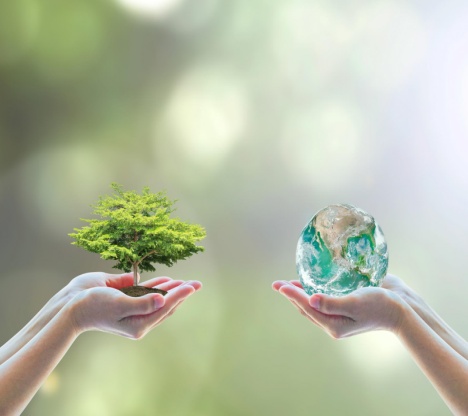 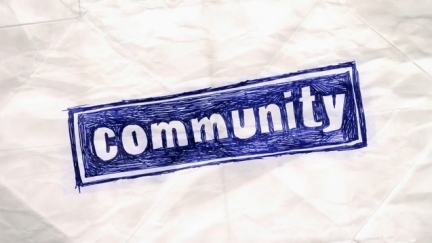 یادآوری: هر فردی در آزمایشگاه، مسئول حفظ کیفیت و ایمنی می باشد.
Security and safety
Security :which is the process of preventing unwanted risks 
and hazards.


Safety :which includes policies and procedures to prevent harm to workers, visitors, and the community.
Biosecurity and Biosafety
امنیت زیستی:(Biosecurity) اجرای برنامه هایی به منظور کاهش و حذف دسترسی به عوامل بیماری زا، سموم و مواد شیمیایی جهت جلوگیری از سواستفاده های احتمالی.
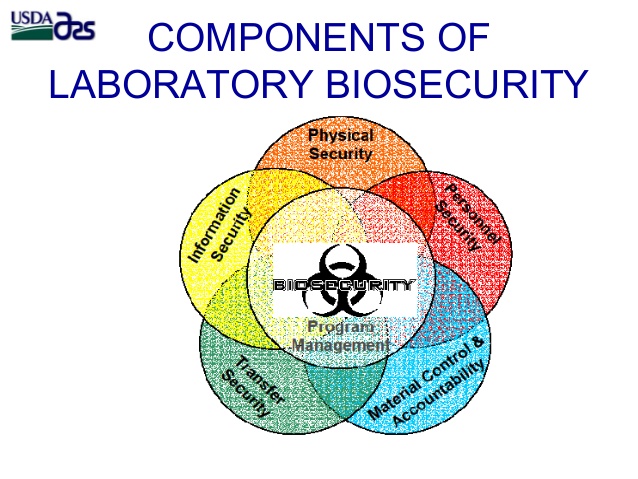 Biosecurity and Biosafety
ايمني زيستي(: (Biosafety  اجراي برنامه هايي كه منجر به كاهش و يا حذف تماس افراد و محيط زيست با عوامل بيماري زا و مخاطره آفرين شود و با اعمال سطوح مختلفي از كنترل و محصور سازي، آموزش و ارتقا مهارت كاركنان، استفاده از تجهيزات و وسايل حفاظت فردي و...(سدهاي حفاظتي اوليه) و استقرار سدهای حفاظتی ثانويه (شامل عوامل طراحي تاسيسات و ساختارها مانند جداسازي كامل فضاي فيزيكي آزمايشگاه از محل هاي عمومي، تعبيه پيش اتاقي قبل از در ورودي آزمايشگاه در سطوح بالای ایمنی زیستی، سيستم هاي هوادهي و سيستم كنترل كننده آن، تهويه مطلوب و.... ) و رعايت اصول ايمني و نوع فعالیت و شيوه هاي ايمن كار اجرا مي شود.
انواع مخاطرات
خطرات بیولوژیکی 
خطرات شیمیایی 
خطرات فیزیکی
.
خطرات زيستي با منشا خون و مايعات بدن
مواد عفوني (كشت هاي ميكروبي و...)
پسماندهاي خطرناک(مديريت پسماند طبق دستورالعمل)
مواد شيميايي (كم خطر، پرخطر، غيرخطرناك)
موادپرتوزا
مواد موتاژن (اتيديوم برومايد) و سرطان زا(فرمالدئيد)و....
  سوختگي
آتش سوزي) استفاده از سیستم های هشداردهنده و کپسول های مناسب آتش نشانی و غیره)
انفجار (توجه به چيدمان و نگهداري صحيح مواد شيميايي)
برق گرفتگي(تجهيزات داراي هادي متصل به زمين باشند)
راههاي انتقال
فرو رفتن سوزن آلوده در پوست  
 برداشت مايعات با پي پت بوسيله دهان ( بلع مواد شيميايي و مواد آلوده )
 ريختن و پاشيدن مواد شيميایي و مواد آلوده 
 بريدگي پوست با شيشه آلات شكسته و وسايل تيز و برنده آلوده 
تماس مستقيم با مخاط (چشم،بيني ودهان) و يا پوست
  تنفس مواد شيميایی و بخارات سمي بخصوص در مواقع ريختن و يا شكستن ظروف حاوي آنها 
بلع و تنفس ذرات معلق (آئروسل) در مواقع كار با ميكروارگانيسم هاي خطرناك (كشت)، مخلوط كردن، خالي كردن محتويات پي پت و يا شكستن لوله هاي محتوي مواد آلوده
 گاز گرفتگي و ايجاد خراش توسط حيوانات آزمايشگاهي
.
Mucous Membranes:
Exposures to mucous membranes of the
eyes, nose and mouth .

Ingestion:
Mouth pipetting, eating, drinking,smoking in the lab.

Inhalation:
Breathing in respirable sized aerosols (<5μm), centrifuge leaks, spills, etc.

Percutaneous:
Through intact or non-intact skin via
needlestick, puncture with contaminated sharp object, animal scratch or bite, through wounds or eczema.
Contact  : (indirect transmission)Via mucous membranes or nonintact skin from hands that have been in contact with a contaminated
surface (i.e. benches, phones,computers, equipment handles) or by failure to wash hands after working
.
.
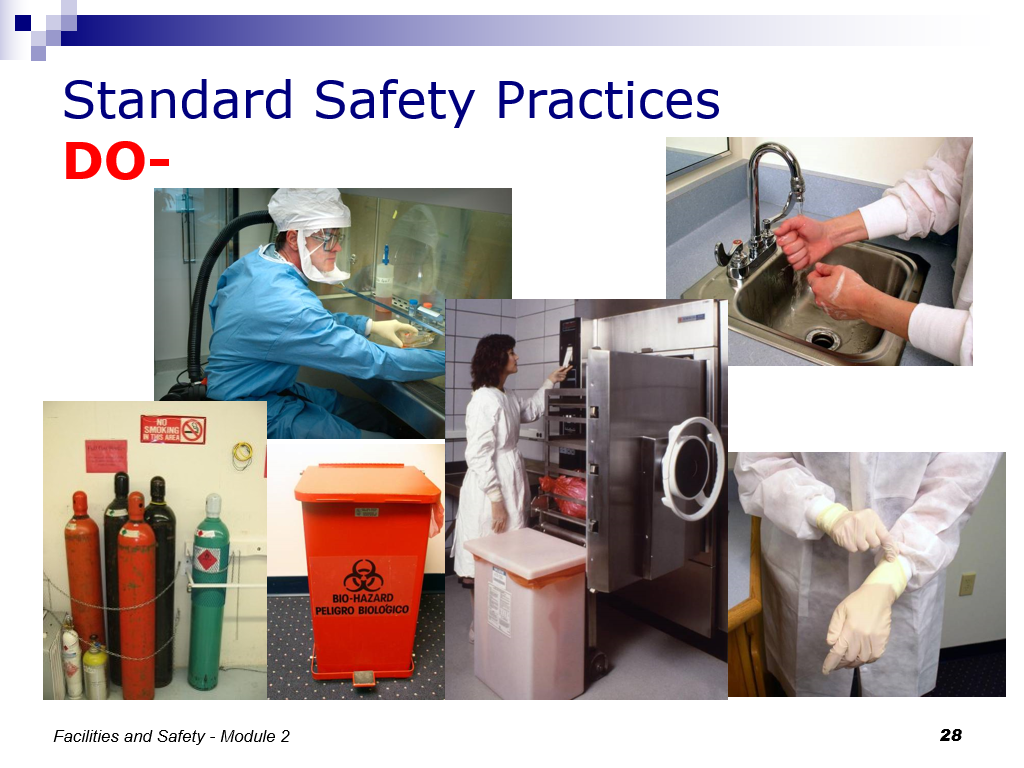 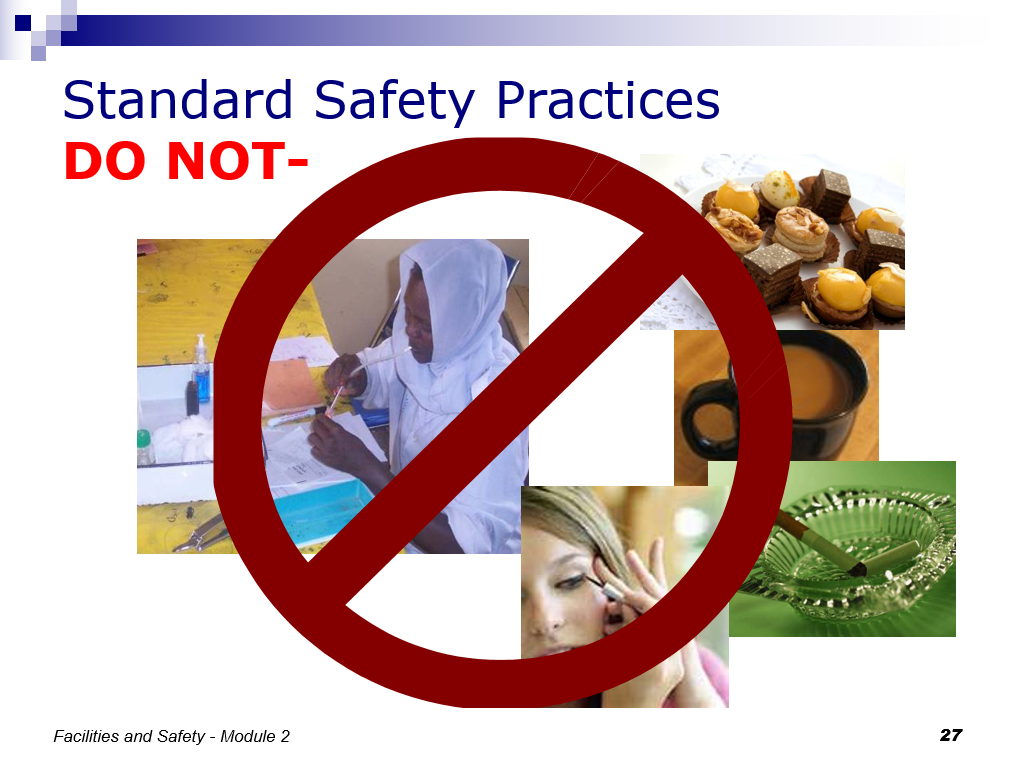 وسایل حفاظت فردی (Personal Protective Equipments)
سدهای حفاظتی اولیه هستند.
دستکش
روپوش
عینک های ایمنی
حفاظ صورت
وسایل کمکی برداشت مایعات
ماسک و وسایل کمک تنفسی
سایر وسایل حفاظتی
وجود جعبه كمك هاي اوليه در آزمايشگاه(گاز استريل، محلول شستشوي چشم، سرم فيزيولوژي استريل، چسب زخم، پماد سوختگي،باند و...)
هود ایمنی کلاس 2 
 سانتریفیوژ با باکت درپوش دار(در آزمایشگاههای کشت سل و...)
 دوش و چشم شوی اضطراری
کپسول اطفا حریق
سیستم هشدار دهنده و اطفا حریق
و...
دستکش
بايد هميشه دستکش در اندازه هاي متفاوت و از مواد مناسب و مرغوب درتمام بخشهاي فني در دسترس باشد.   
خانگي 
لاتکس
مقاوم به گرما و سرماي زياد 
 پلاستيکي يکبار مصرف
 (محافظت کافي ايجاد نمي کند)
روپوش
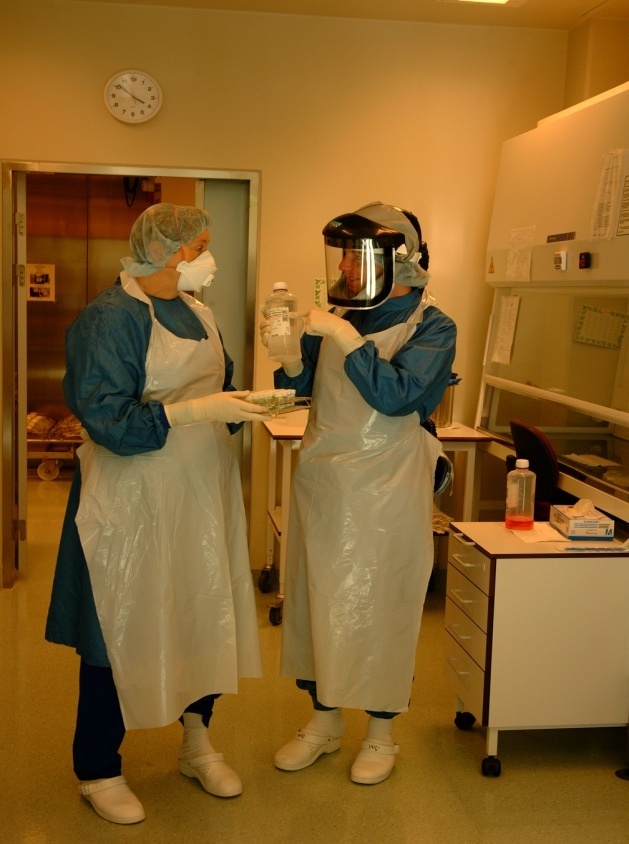 بايد لباس هاي بيروني در قفسه هاي شخصي جدا از روپوش آزمايشگاهي قرار گيرد.
نبايد اين گونه لباس ها را جهت شستشو از آزمايشگاه خارج نمود(عدم انتقال به منزل و يا خشک شويي)
استفاده از پيش بندهاي پلاستيکي يکبار مصرف يا روپوش يکبار مصرف و یا گان یک بار مصرف(به خصوص در آزمایشگاه تشخیص سل و پاتولوژی)
عینک های ایمنی و حفاظ صورت
Eye protectors

Safety glasses with side protection
Face shield (visor); two types
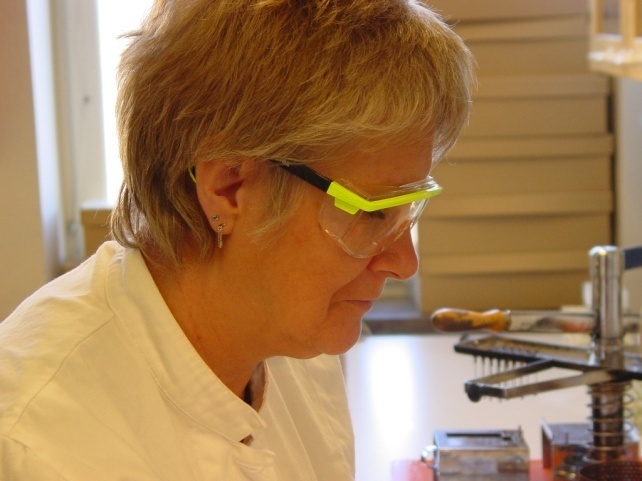 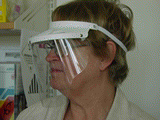 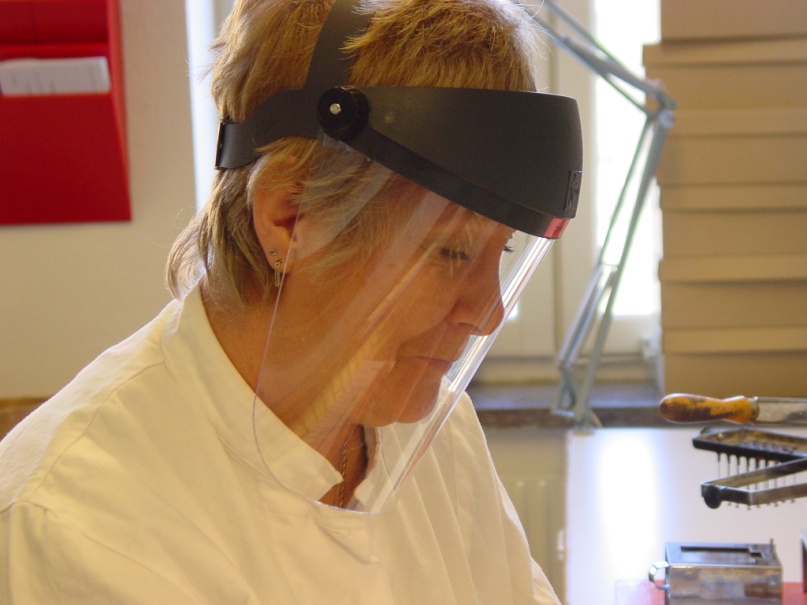 Goggles
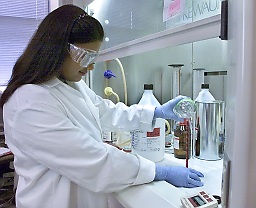 Work with significant risk of splash of chemicals. 
Can be worn over prescription glasses.
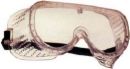 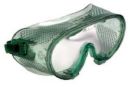 .
.
وسایل کمکی برداشت مایع
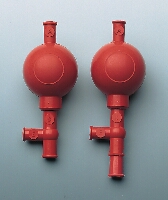 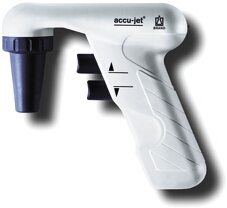 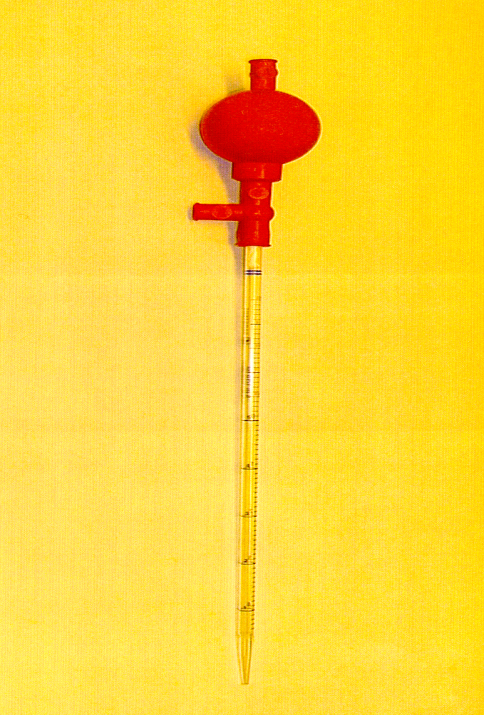 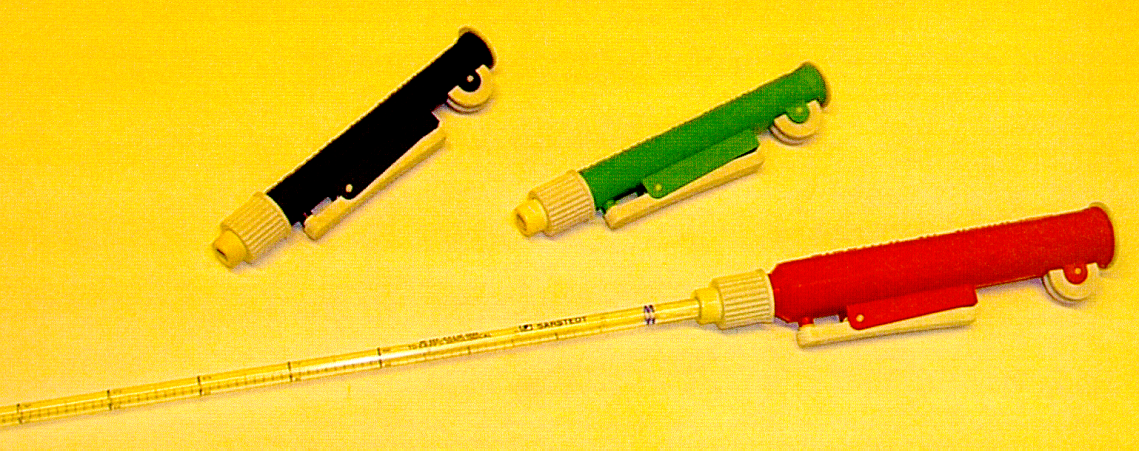 ماسک و وسایل کمک تنفسی
بايد وسايل کمک تنفسي مناسب در صورت لزوم دردسترس کارکنان باشد تا آنها را در مقابل تنفس مواد آلوده، ميکروارگانيسم ها، گرد و غبار گازها و بخارات مضر حفاظت کند.
(استفاده از ماسك N95 در آزمايشگاههاي كشت و آنتي بيوگرام سل)
ماسک و وسایل کمک تنفسی
Respirators with HEPA


 Full- or half facepiece respirators 

     (replaceable filters)
	 Protection from particles and gas



 Powered respirators (replaceable filters, FFP1-FFP3)
Airflow at min. 120 l/minute for protection

 Particulate respirators 
    (mask with filter)
  Protection particles; FFP1-FFP3
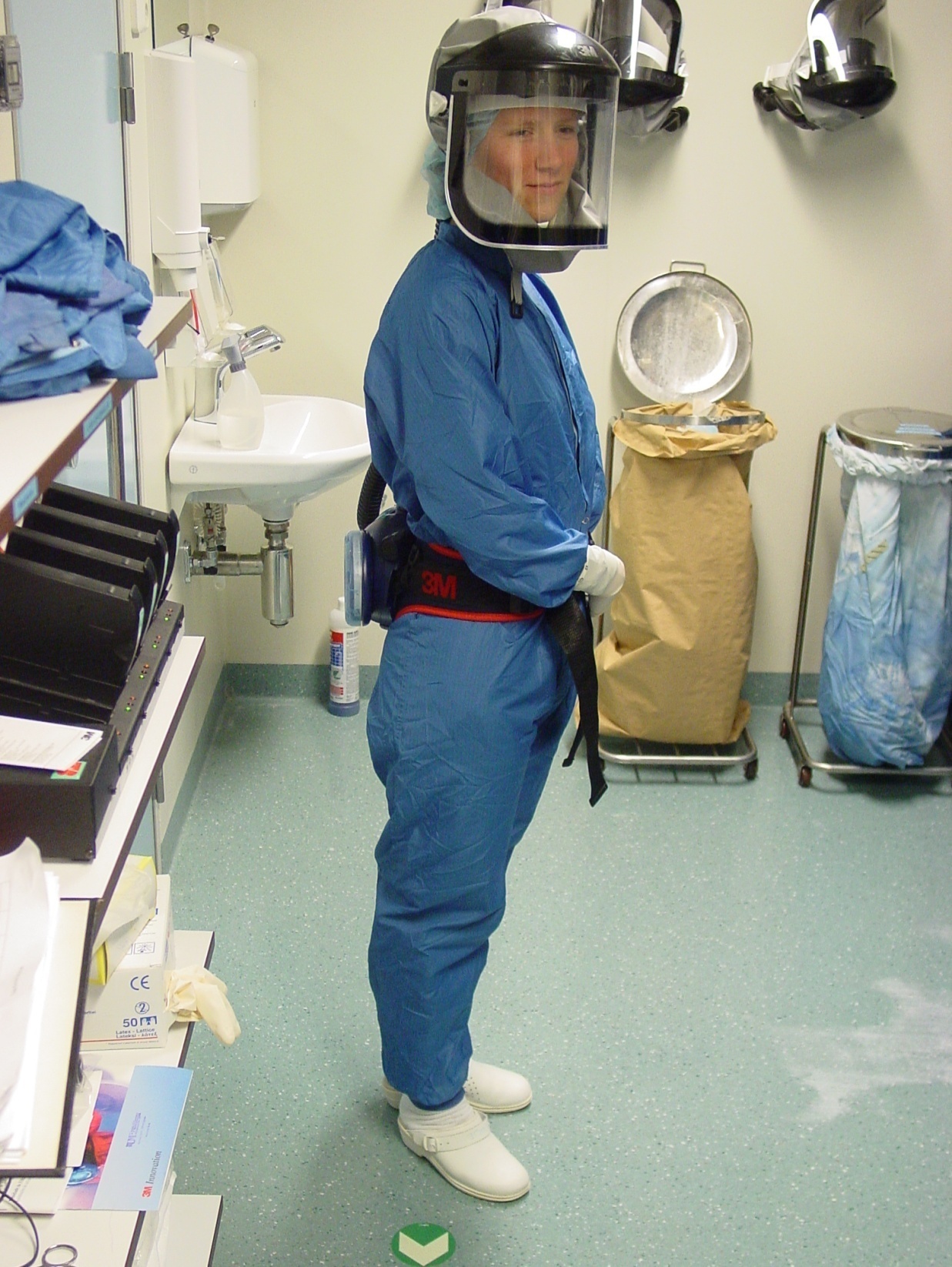 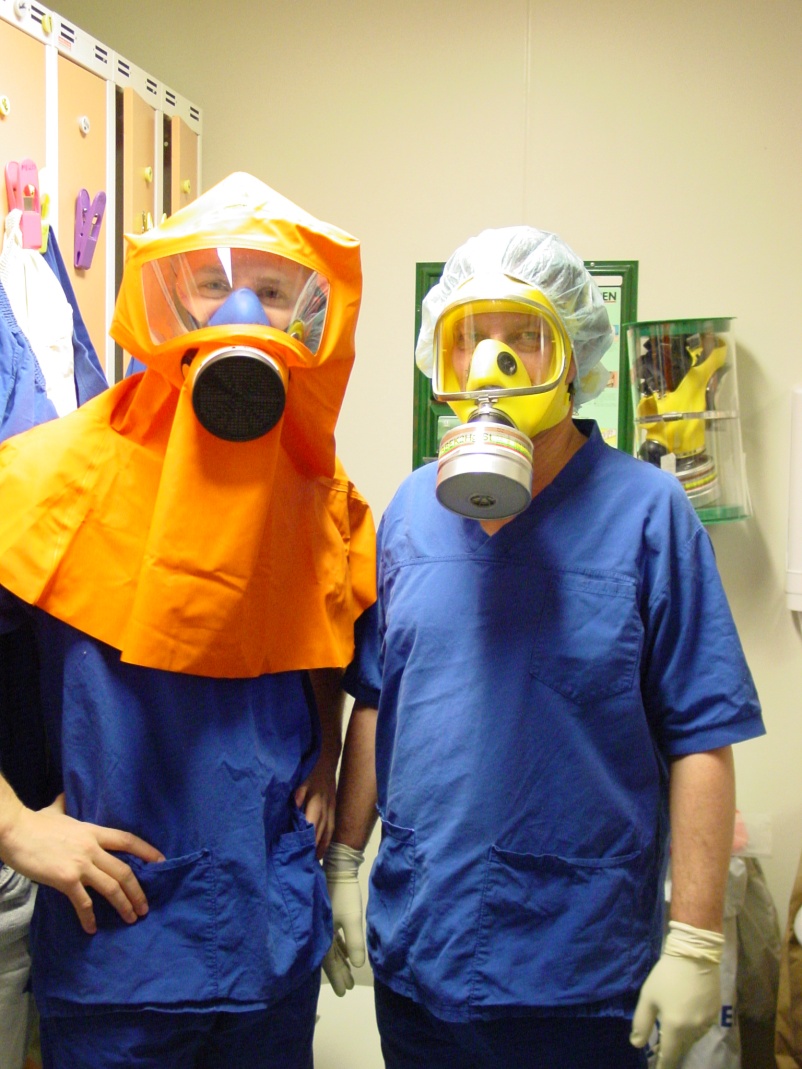 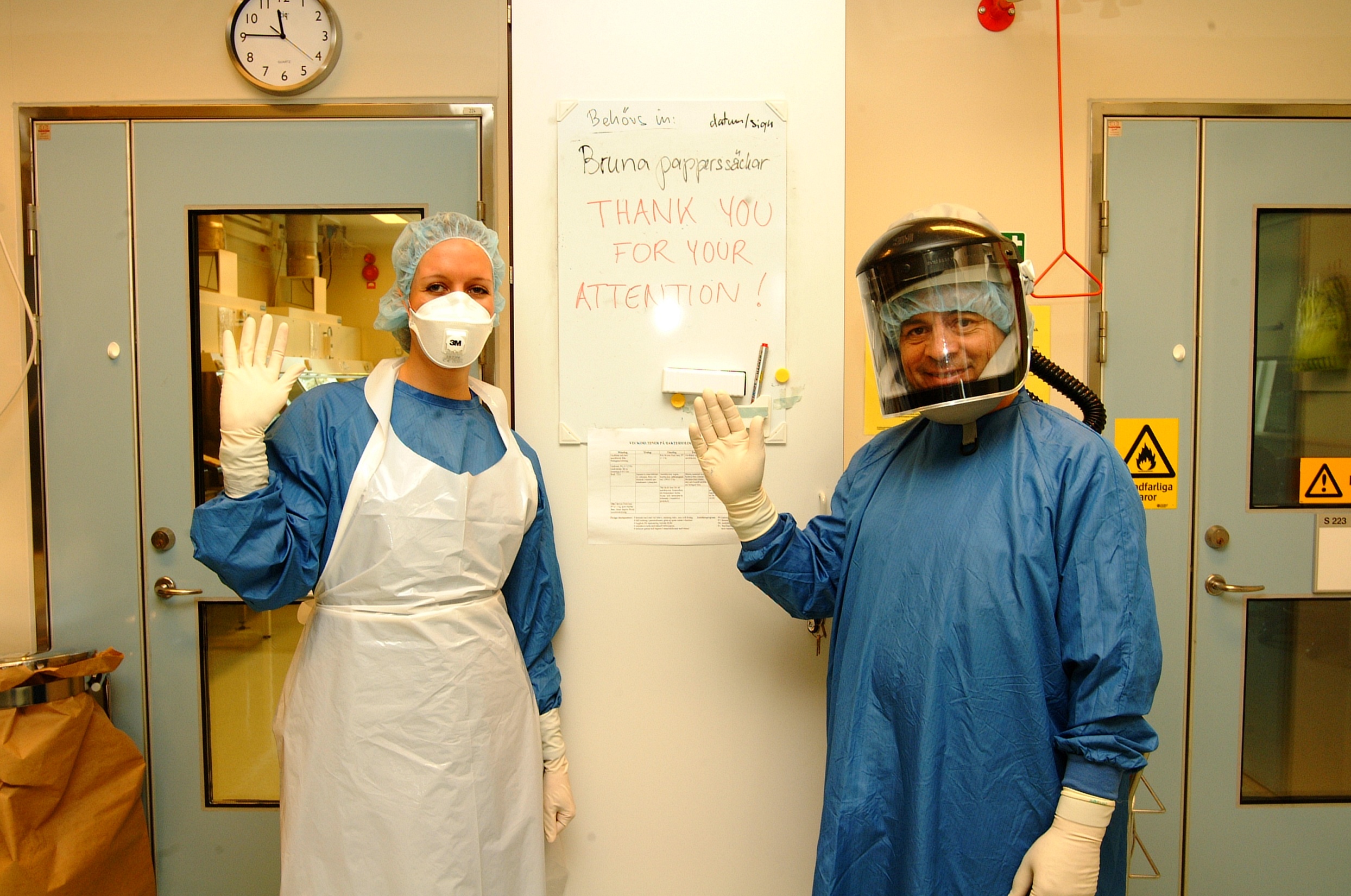 بايد در مواقع کار با مواد سمي، موادسوزاننده، مواد خطرناک شيميايي و يا امکان ريختن وپاشيدن خون و مايعات بدن و...از عينک هاي ایمنی و حفاظ صورت استفاده نمود.
 استفاده از وسايل حفاظتي توسط کارکنان خدماتي توصيه مي شود.
.
نننممننن
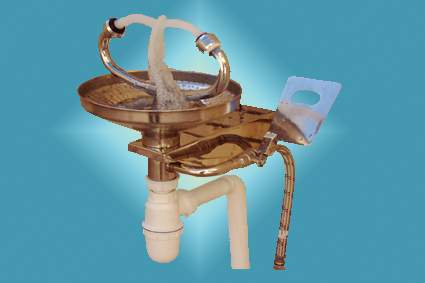 Centrifuges with safety cups
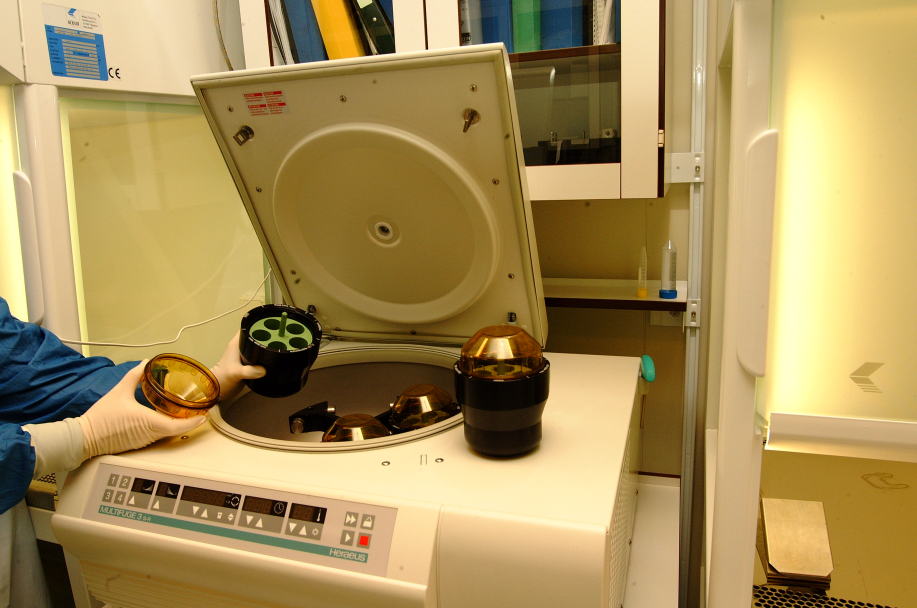 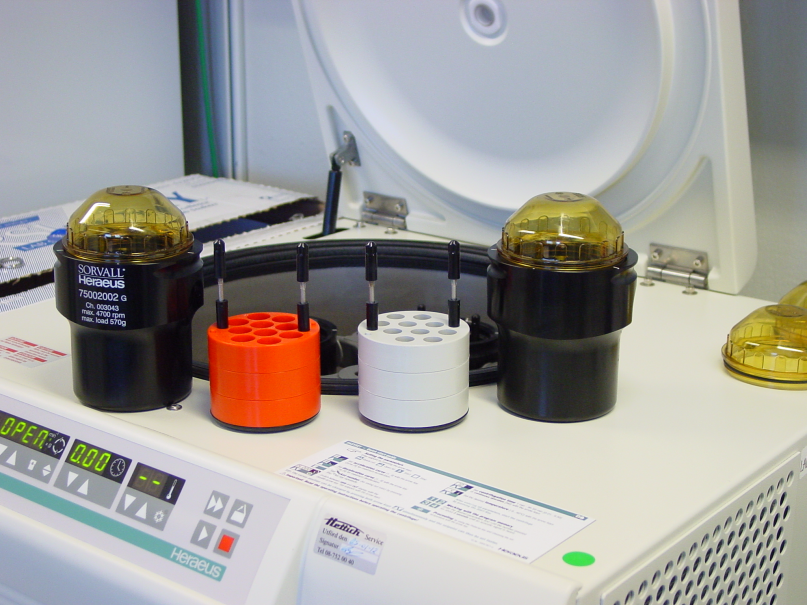 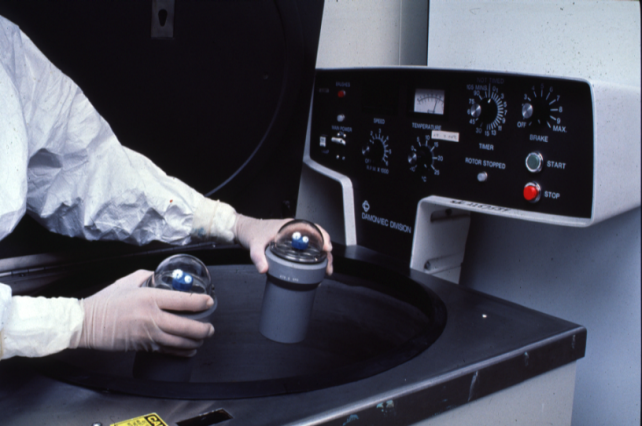 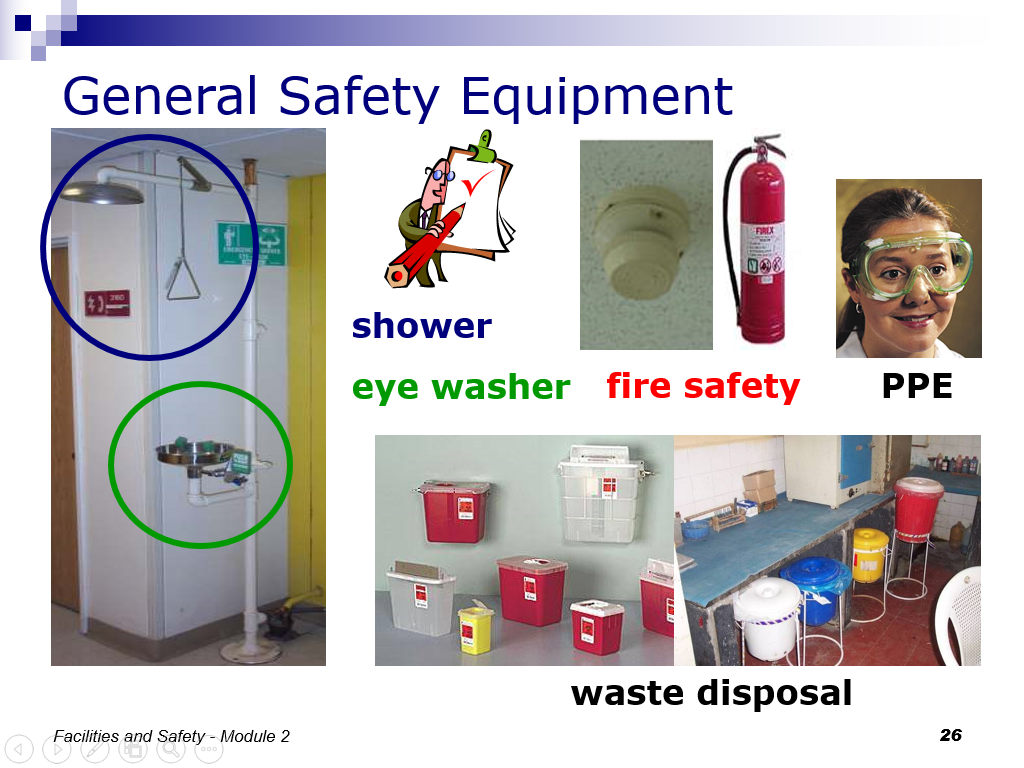 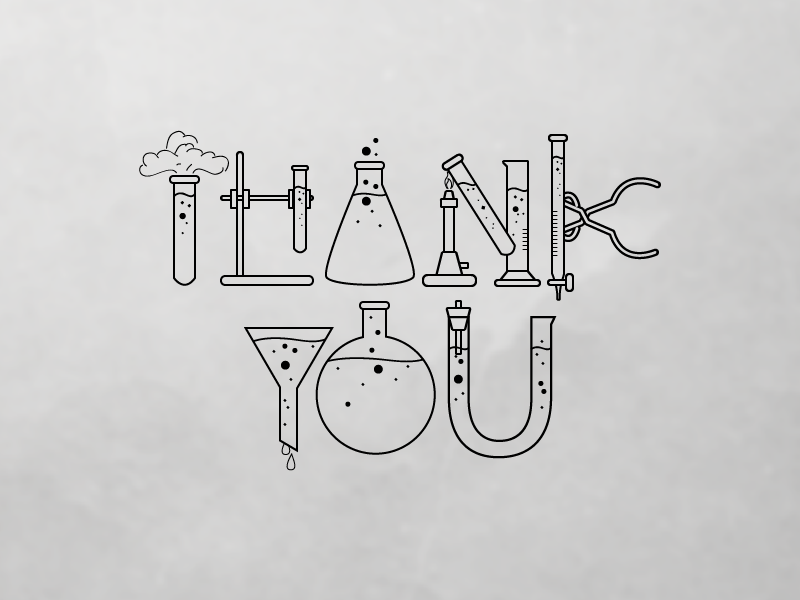 .